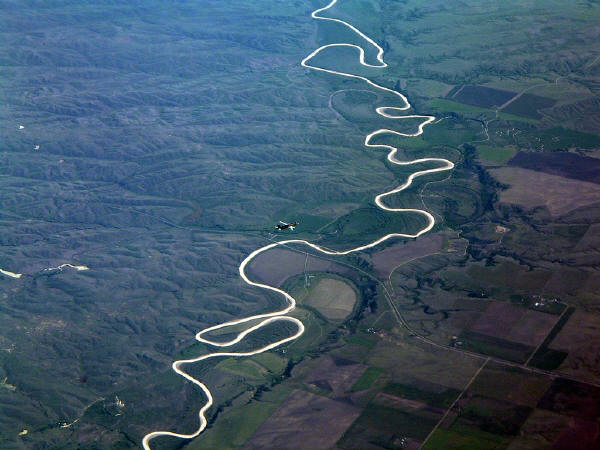 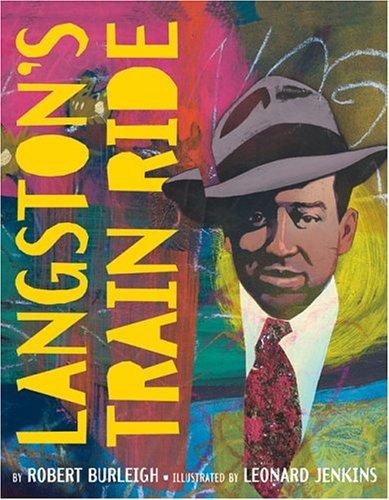 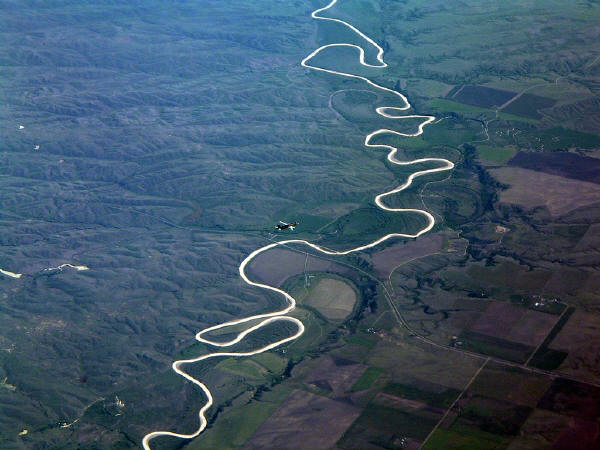 I've known rivers: 
I've known rivers ancient as the world 
and older than the flow 
of human blood in human veins. 
My soul has grown deep like the rivers.
I bathed in the Euphrates when dawns were young. 
I built my hut near the Congo and it lulled me to sleep. 
I looked upon the Nile and raised the pyramids above it. 
I heard the singing of the Mississippi 
when Abe Lincoln went down to New Orleans, 
and I've seen its muddy bosom turn all golden in the sunset.
I've known rivers: 
Ancient, dusky rivers. 
My soul has grown deep like the rivers.
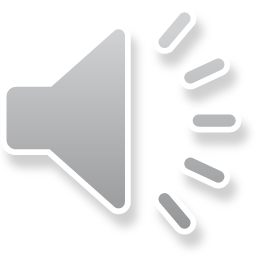 THE NEGRO SPEAKS OF RIVERS by Langston Hughes
ALL:  I've known rivers: 
GIRLS: I've known rivers ancient as the world 
             and older than the flow of human blood in human veins. 
ALL:  My soul has grown deep like the rivers.
Solo 1: I bathed in the Euphrates when dawns were young. 
Solo 2: I built my hut near the Congo and it lulled me to sleep. 
Solo 3: I looked upon the Nile and raised the pyramids above it. t
Solo 4: I heard the singing of the Mississippi 
             when Abe Lincoln went down to New Orleans, 
Solo 5: and I've seen its muddy bosom turn all golden in the sunset.
ALL:  I've known rivers: 
BOYS:  Ancient, dusky rivers. 
ALL:  My soul has grown deep like the rivers.
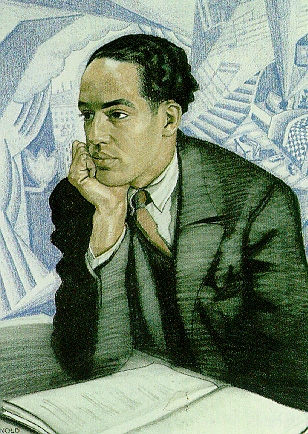 What do you think?
Did Langston Hughes 
ever question 
whether he 
could be a poet?
HE DID!
On that train ride to Mexico in 1920 and on his first attempt at college, he chose engineering rather than writing.
Langston Hughes
1902—1967
I Speak of …
I've known 
I've known 
My
I 
I 
I 
I 
and I've
I've known 
I've known 
?
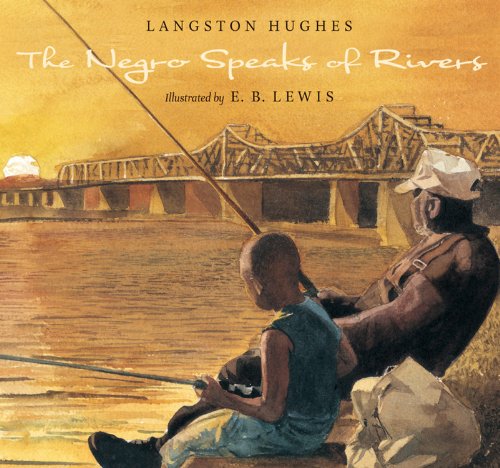 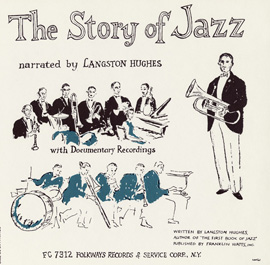 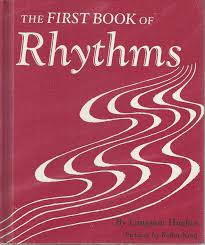 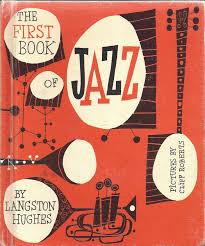 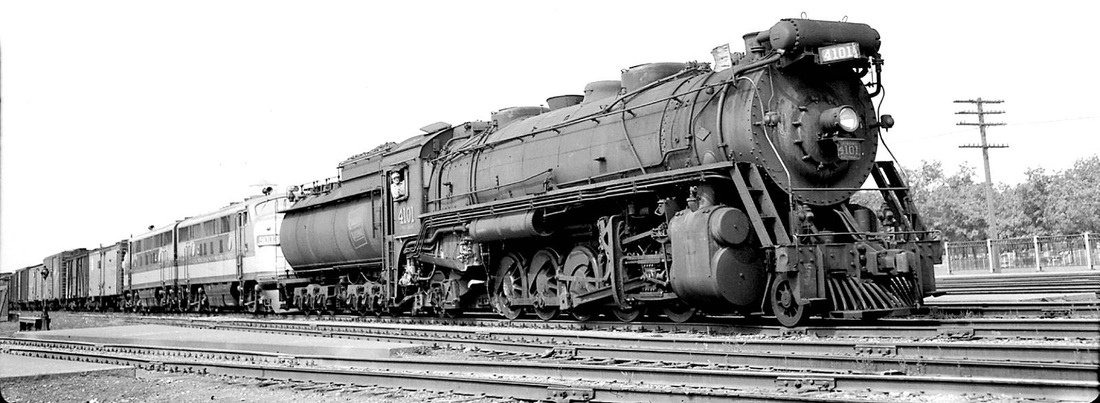 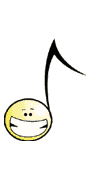